Государственная инспекция Забайкальского края
Итоговое совещание
Дашибалов Баясхалан Александрвич
И.о начальника государственной инспекции Забайкальского края
Цели и периметр проекта
Совершенствование работы государственной инспекции Забайкальского края, путем внедрения технологии бережливого управления, в рамках реализации проекта «Эффективный регион»
Организационно-распорядительные документы
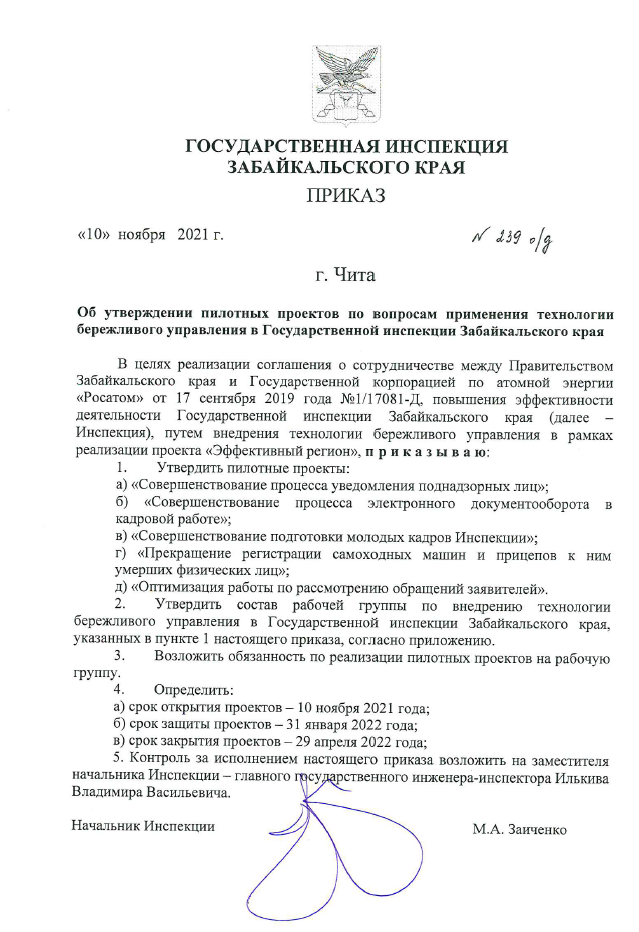 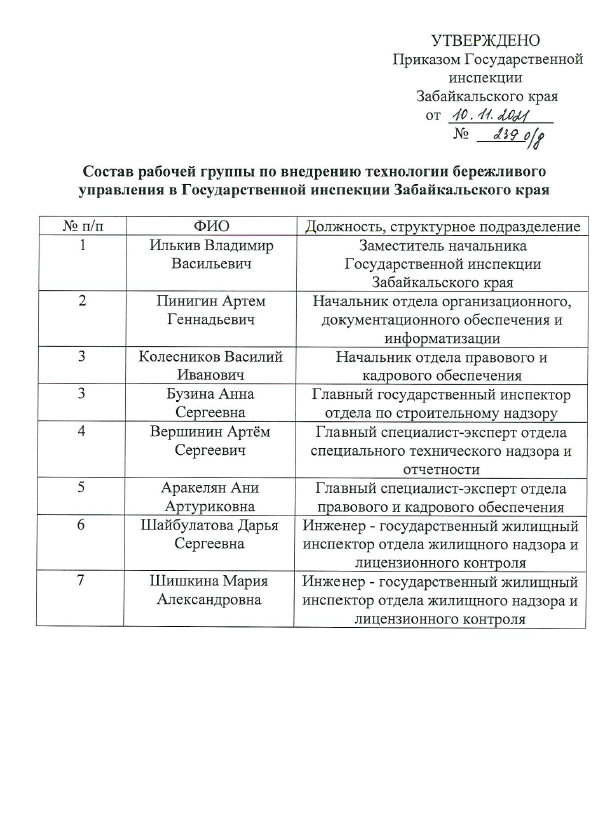 Команда проекта
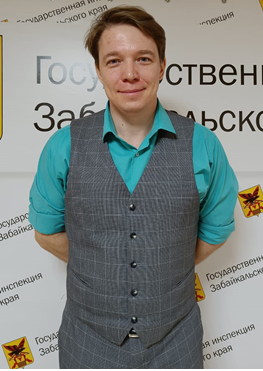 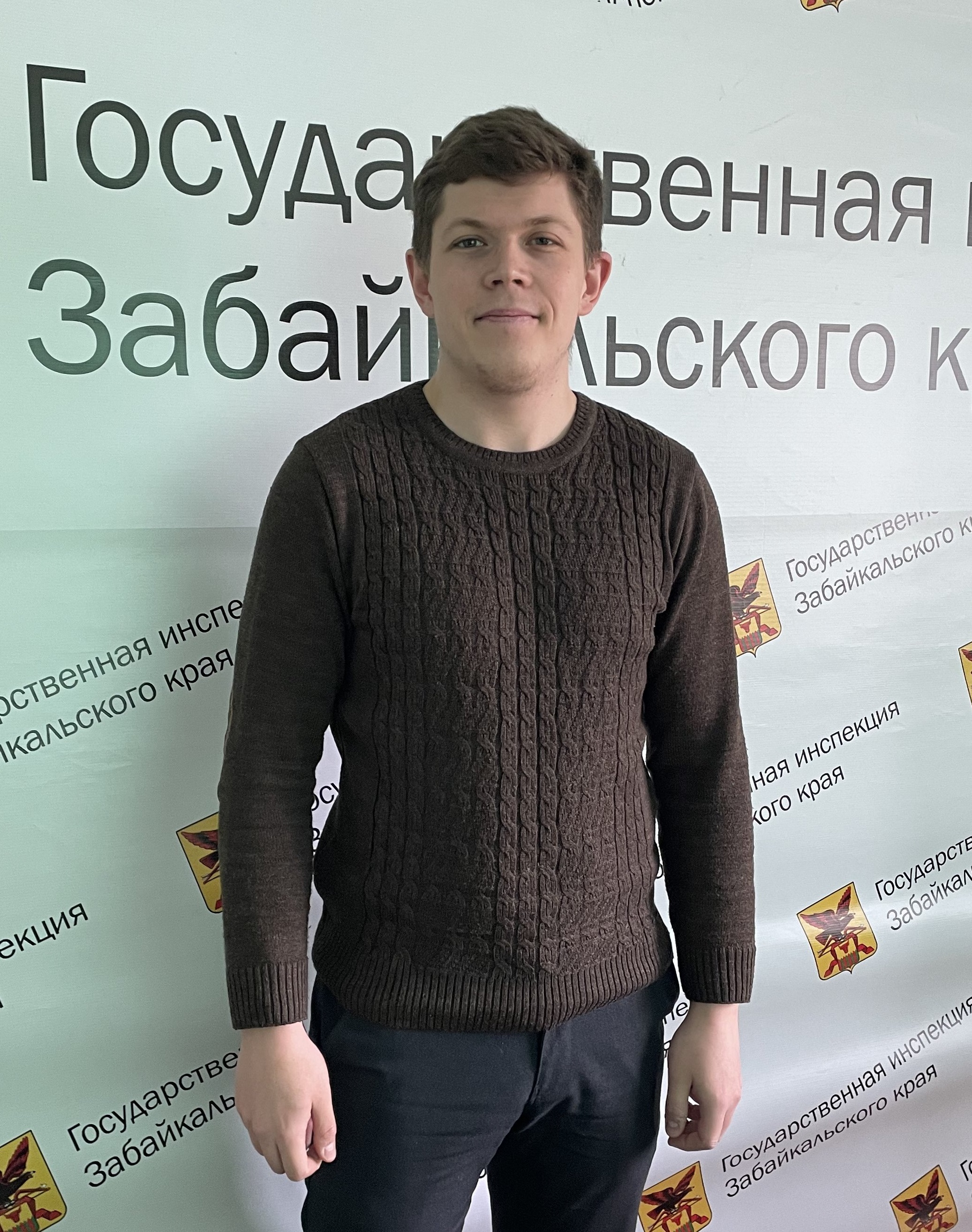 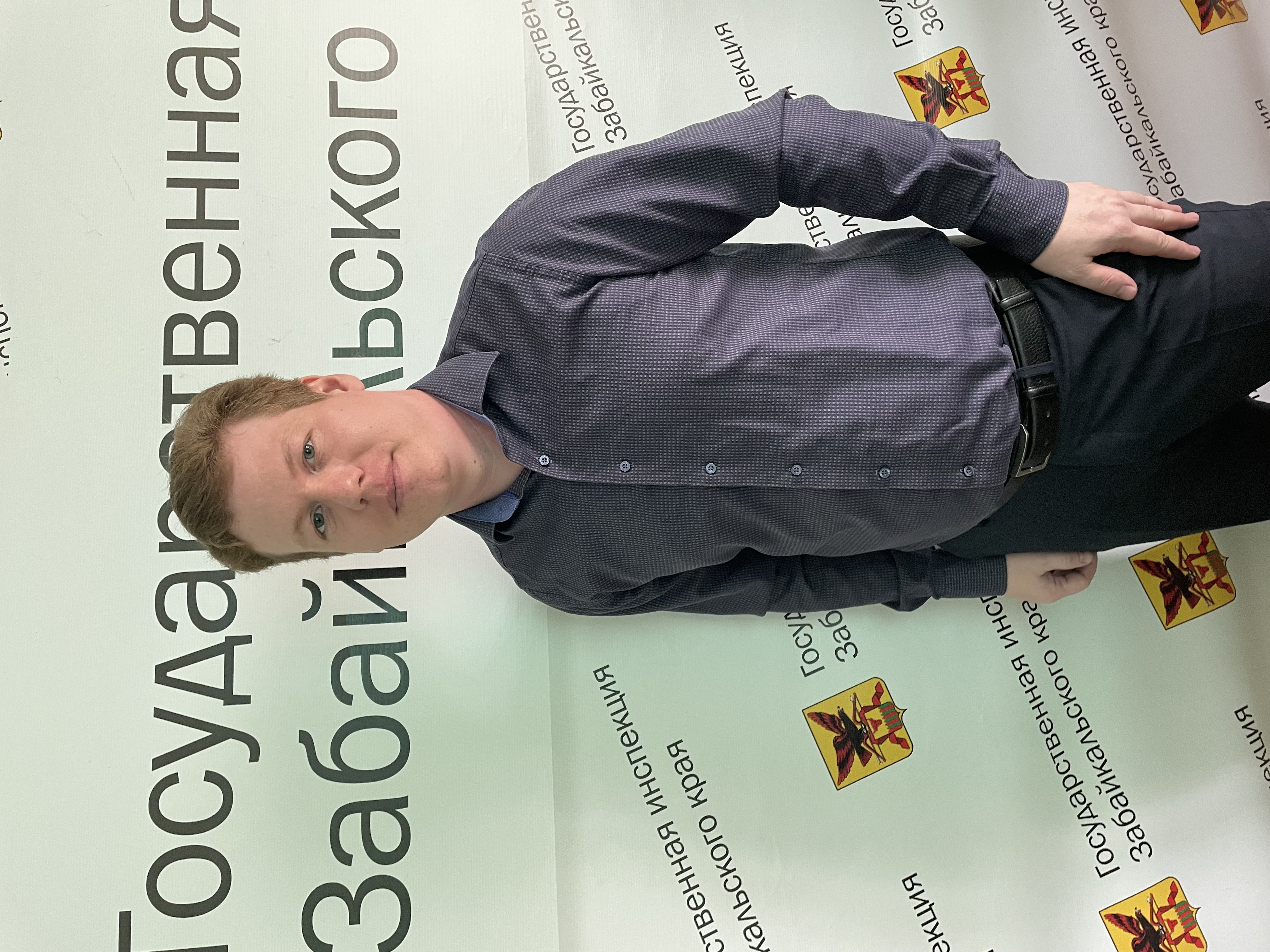 Илькив Владимир Васильевич
Заместитель начальника Государственной инспекции Забайкальского края
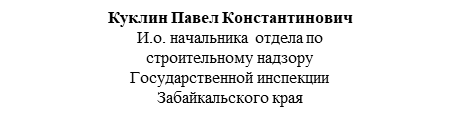 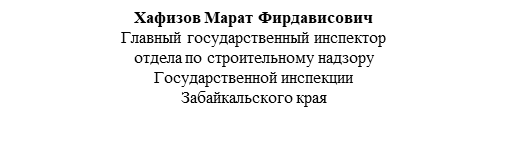 Проект:
«Совершенствование процесса уведомления поднадзорных лиц»
Паспорт проекта
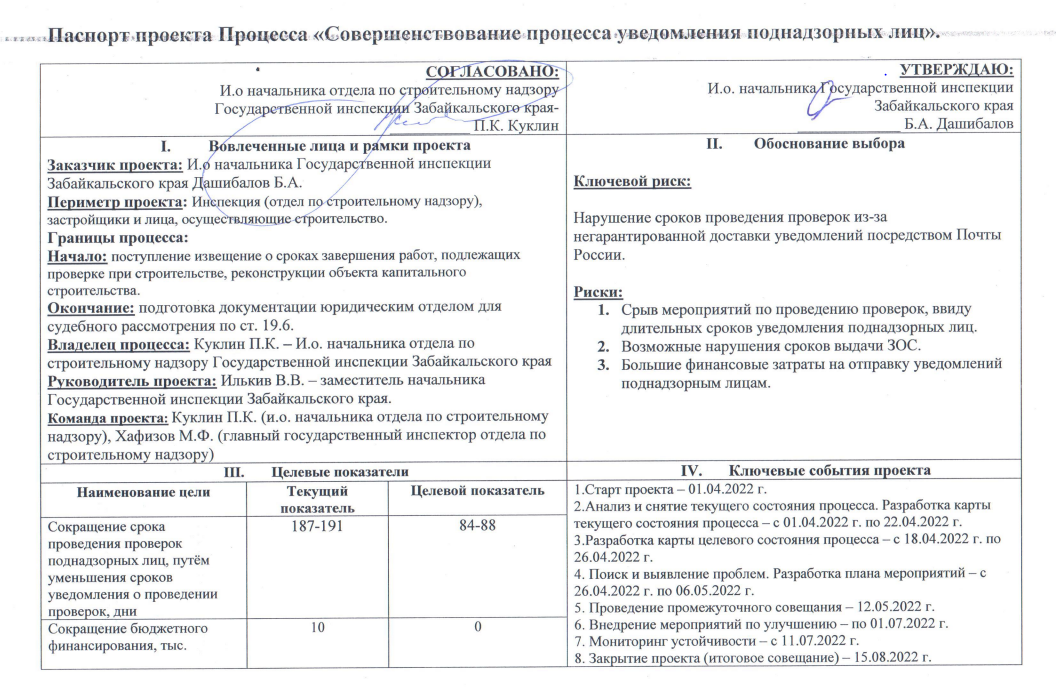 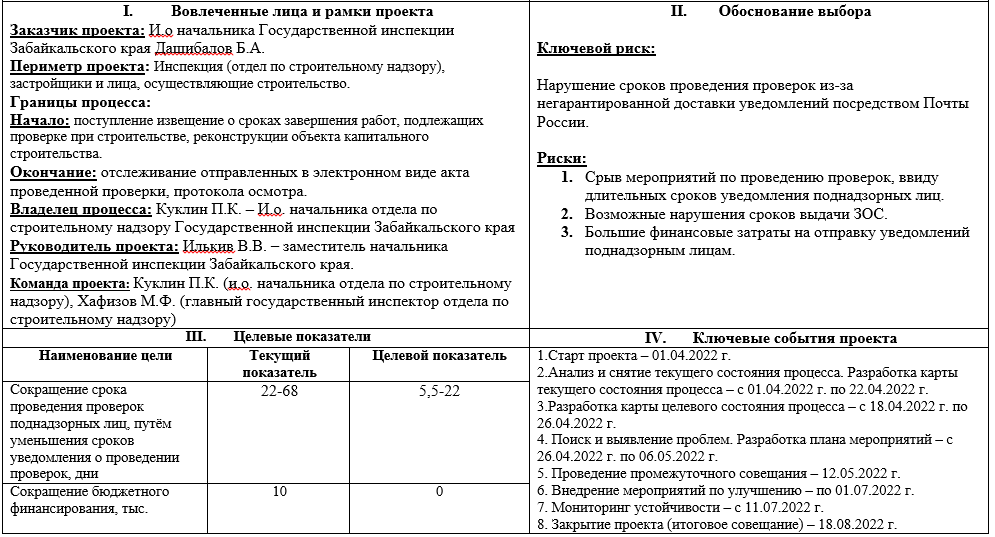 Текущая карта процесса
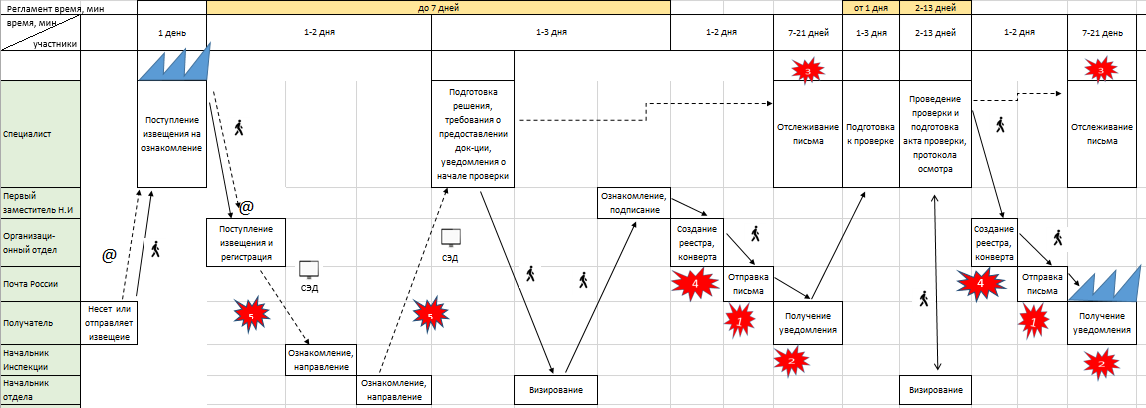 1
Большие финансовые затраты на отправку писем. 
Долгий процесс от отправки до получения за пределами Забайкальского края.
Неполучение документов поднадзорным лицом.
Потеря времени на подготовку и отправку письма. 
Возможные сбои в работе электронных систем.
2
ВПП = 22-68 дней
3
4
5
Выявление коренных причин методом «5 Почему?»
Проблема
Проблема
2. Долгий процесс от отправки до получения за пределами Забайкальского края
1. Большие финансовые затраты на отправку писем
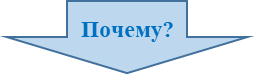 Почему?
Письма отправляются на бумажном носителе
Логистические трудности в процессе доставки
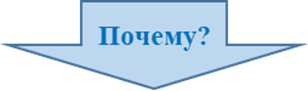 Почему?
Коренная причина
Коренная причина
Устоявшаяся практика
Отправка писем осуществляется Почтой России
Выявление коренных причин методом «5 Почему?»
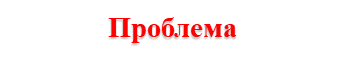 3. Неполучение документов поднадзорным лицом
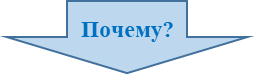 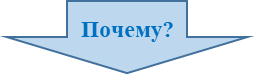 Утеря уведомления в процессе доставки
Нежелание поднадзорного лица
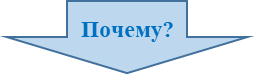 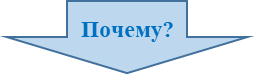 Коренная причина
Отправка писем осуществляется Почтой России
Личные мотивы поднадзорного лица
Выявление коренных причин методом «5 Почему?»
Проблема
Проблема
5. Возможные сбои в работе электронных систем
4. Потеря времени на подготовку и отправку письма
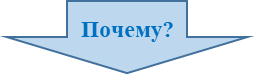 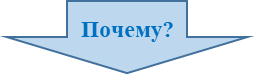 Подготовкой и отправкой занимаются разные отделы
Сбои из-за большого объёма вносимой информации
Письма отправляются на бумажном носителе
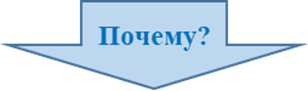 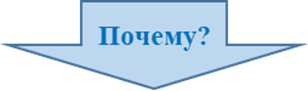 Коренная причина
Коренная причина
Устоявшаяся практика
Несовершенство электронных систем
Пирамида проблем
6
3
4
3
2
5
1
Целевая карта процесса
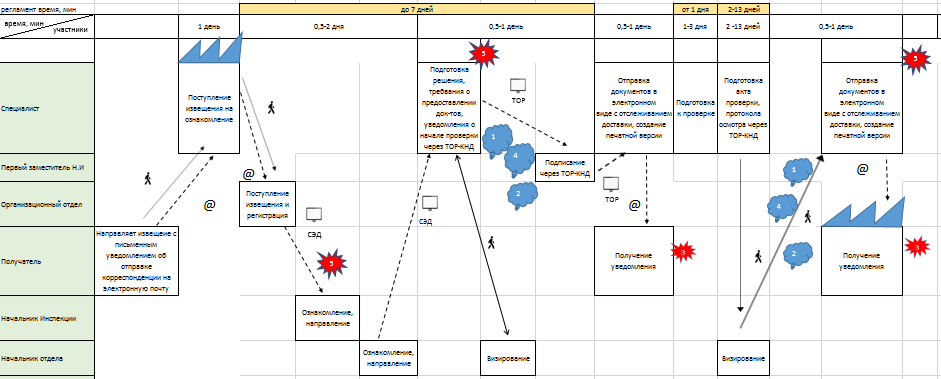 ВПП= 5,5-22 дня
Вклад в цель проекта
Идеальная карта
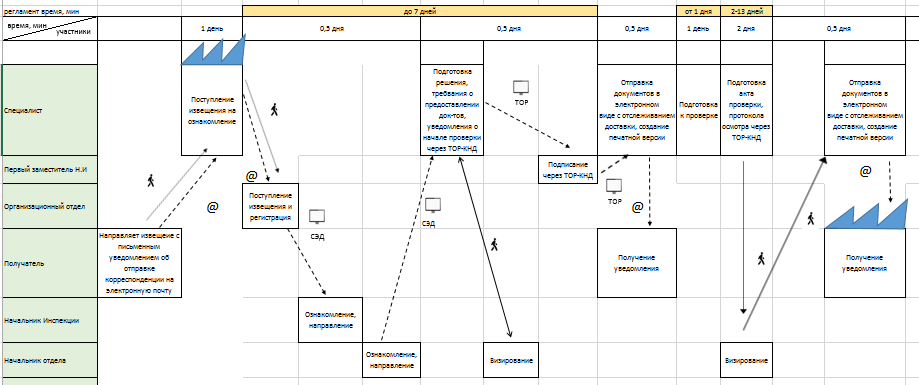 ВПП= 5,5 дней
План мероприятий по реализации проекта
Мероприятия по реализации проекта
РЕШЕНИЕ:
Создание методических рекомендаций по совершенствованию процесса информирования поднадзорных лиц при осуществлении государственного строительного надзора с алгоритмом действий, необходимым для перевода процесса уведомлений в электронный формат
ПРОБЛЕМА:
Большие финансовые затраты на отправку писем
ПРОБЛЕМА:
Неполучение документов поднадзорным лицом
ПРОБЛЕМА:
Долгий процесс от отправки до получения за пределами Забайкальского края
ПРОБЛЕМА:
Потеря времени на подготовку и отправку письма
Мероприятия по реализации проекта
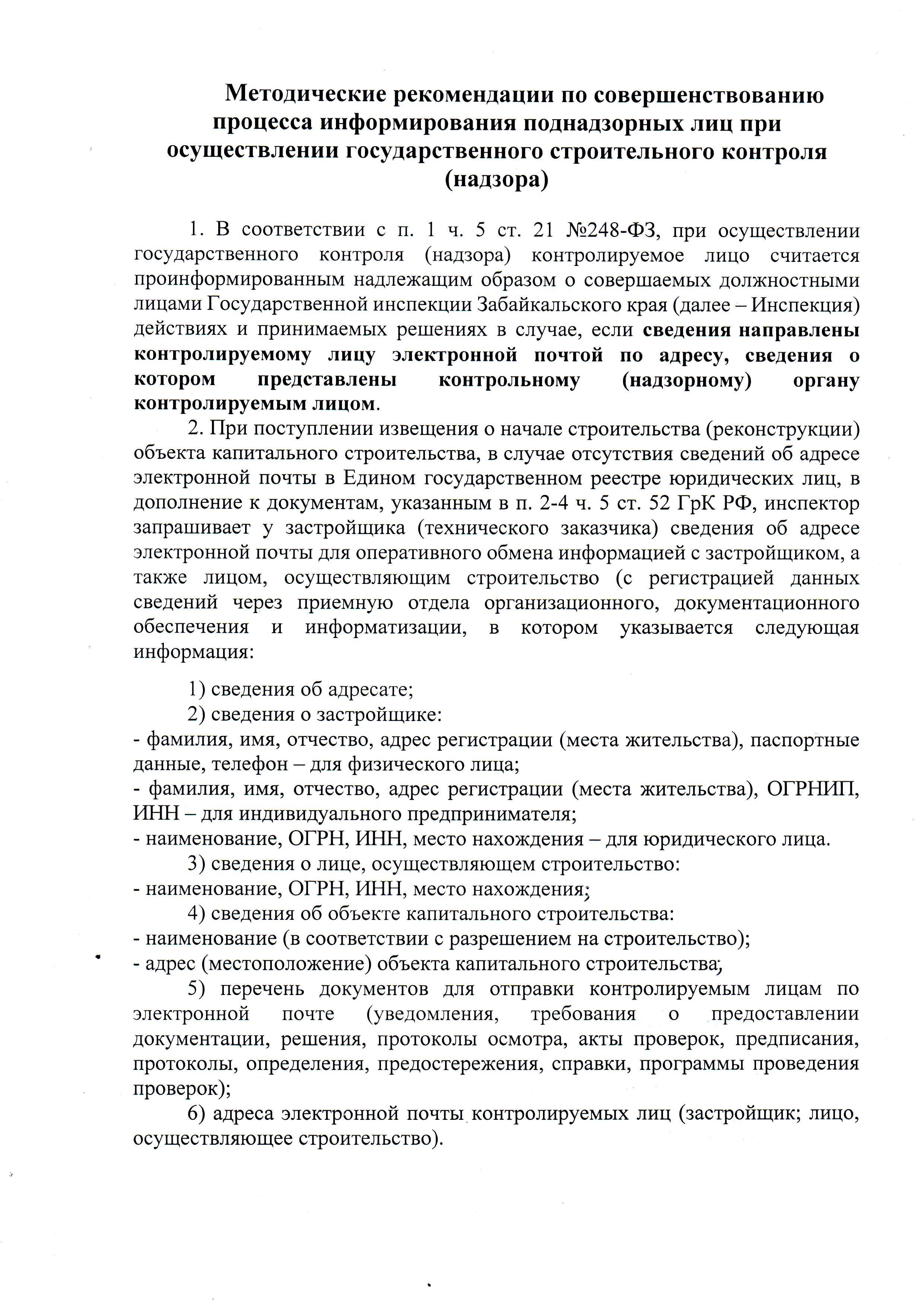 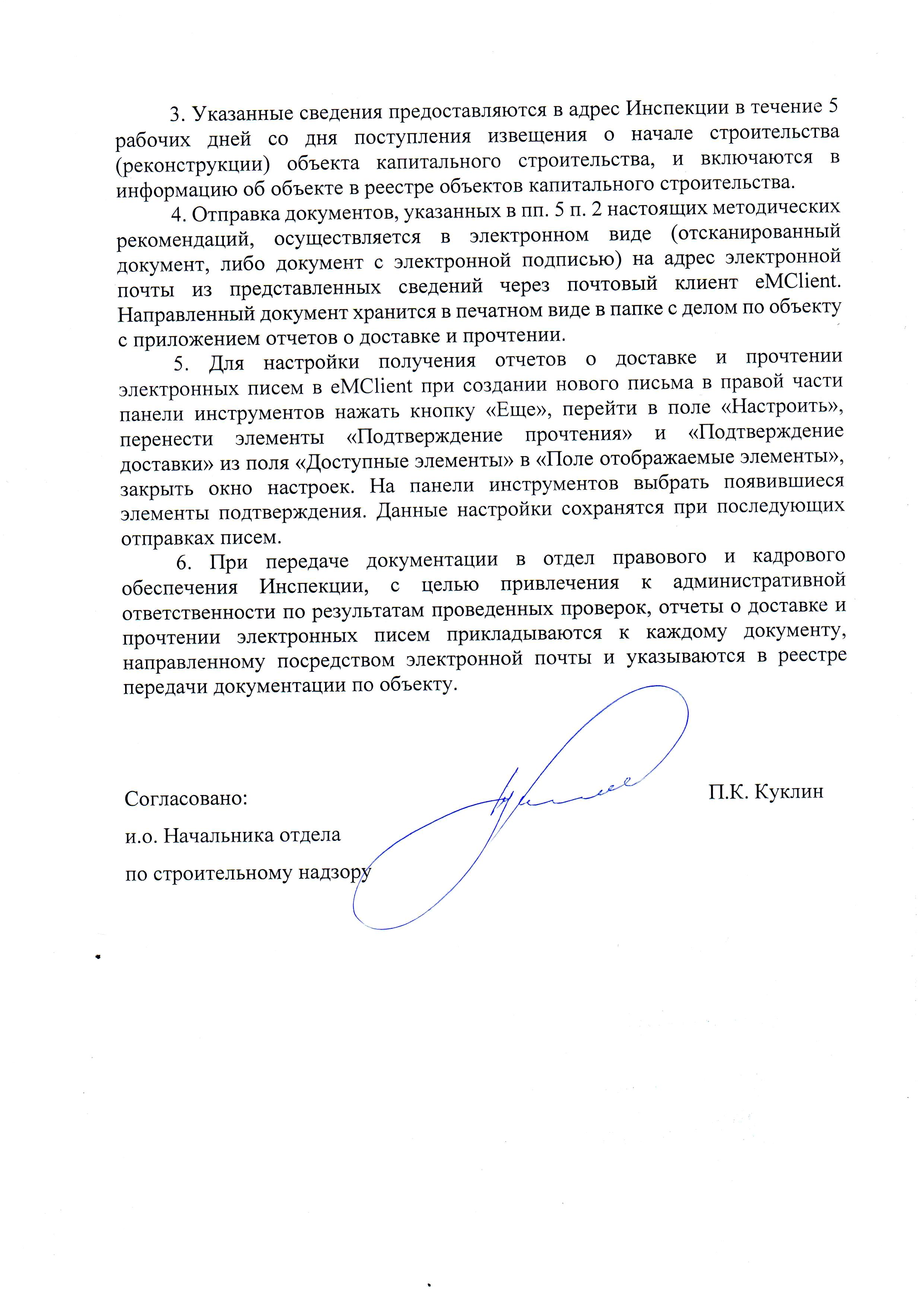 Разработанные методические рекомендации структурируют алгоритм работы инспекторов, разъясняют нюансы
Мероприятия по реализации проекта
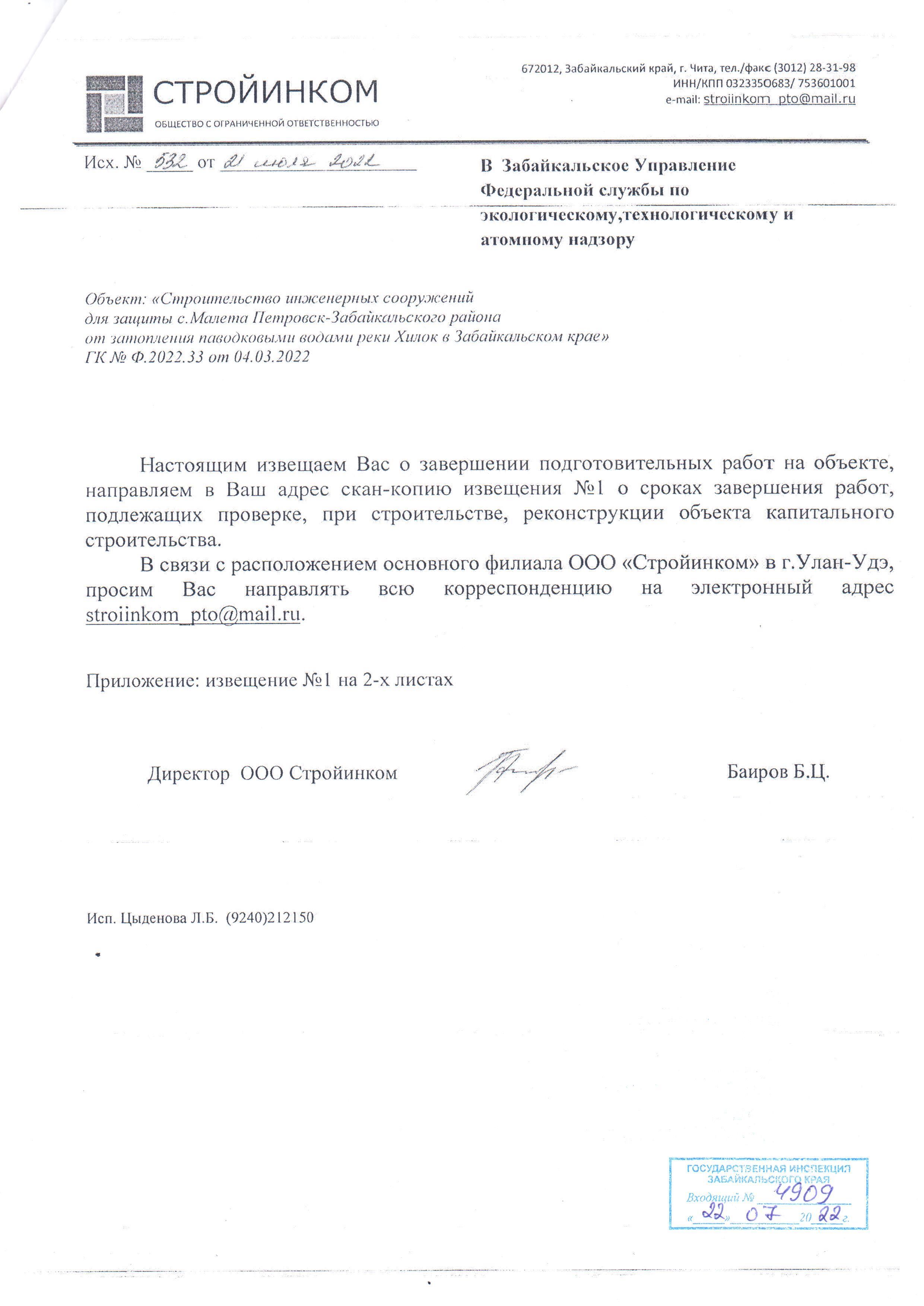 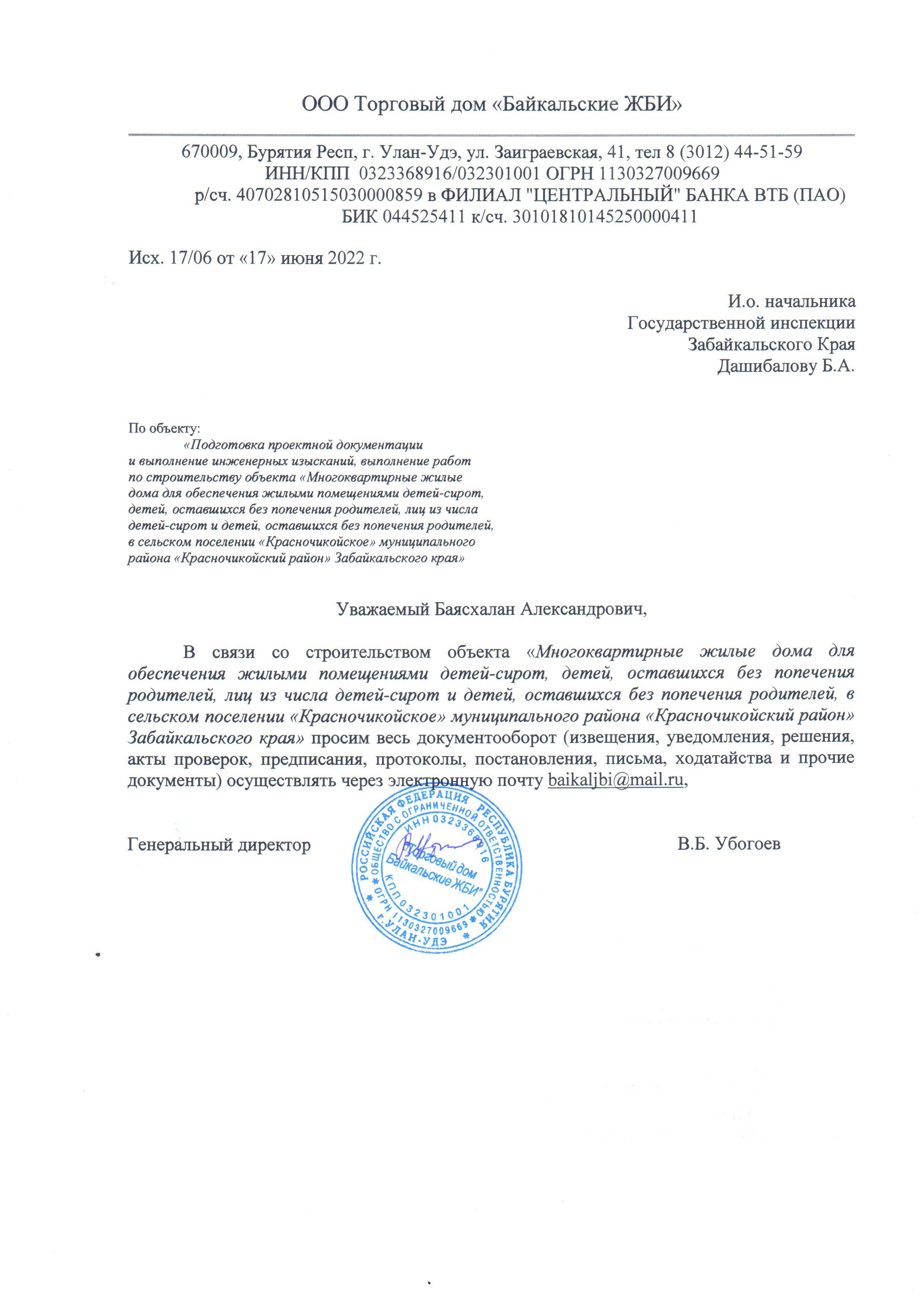 Письма, направленные в адрес Инспекции, с целью осуществления взаимодействия, посредством электронного документооборота
Мероприятия по реализации проекта
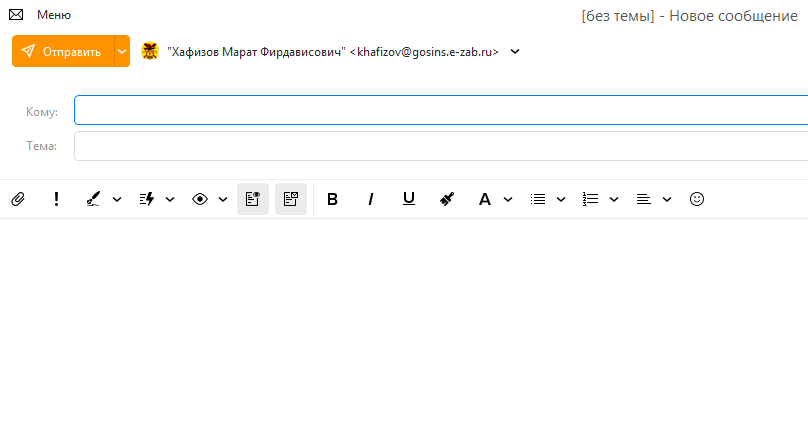 Окно eMClient с настроенными элементами подтверждения прочтения и доставки письма
Мониторинг устойчивости
С извещением о начале строительства в Инспекцию было направлено письмо об осуществлении взаимодействия  посредством электронной почты
Решение о проведении проверки было направлено контролируемому лицу спустя 5 рабочих дней после регистрации извещения о сроках завершения работ (15.07.2022), подлежащих проверке. Доставлено и прочитано в этот же день (22.07.2022)
Акт проведенной проверки направлен поднадзорному лицу только 10.08.2022, ввиду больной загруженности инспектора. Доставлено и прочитано в этот же день.
Проверка поднадзорного лица проведена в срок с 25.07.2022 по 29.07.2022
ВПП= 19 дней
С извещением о сроках завершения работ, подлежащих проверке от 21.07.2022 в Инспекцию было направлено письмо об осуществлении взаимодействия  посредством электронной почты
Решение о проведении проверки было направлено контролируемому лицу спустя 1 рабочий день (22.07.2022) после направления извещения. Доставлено и прочитано в этот же день (22.07.2022)
Акт проведенной проверки направлен поднадзорному лицу 02.08.2022. Письмо доставлено и прочитано в этот же день.
Проверка поднадзорного лица проведена в срок с 25.07.2022 по 29.07.2022
ВПП= 8 дней
Мониторинг устойчивости
1C – Сортировка
Рабочее место специалиста (Хафизов М.Ф.)
до
после
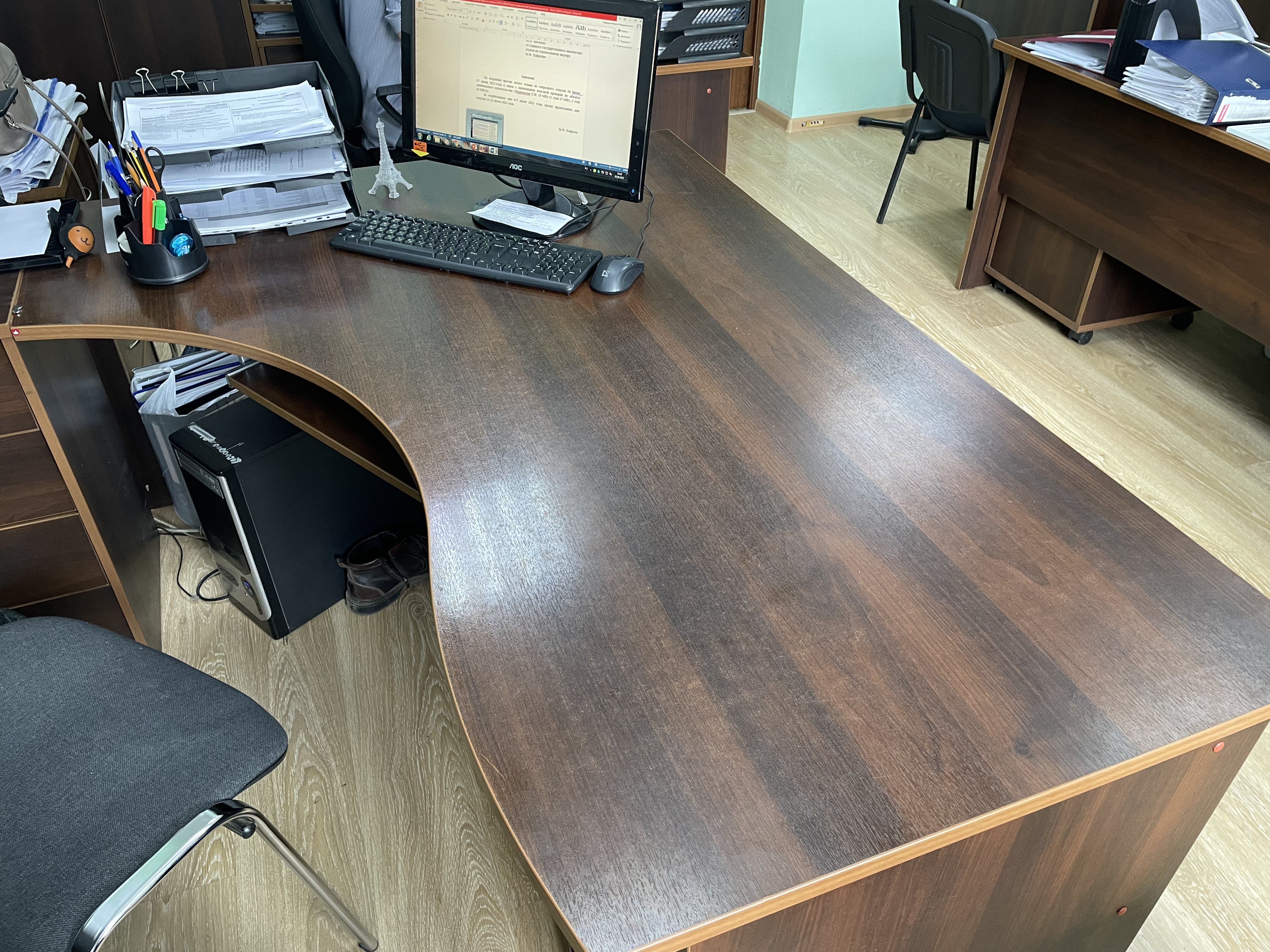 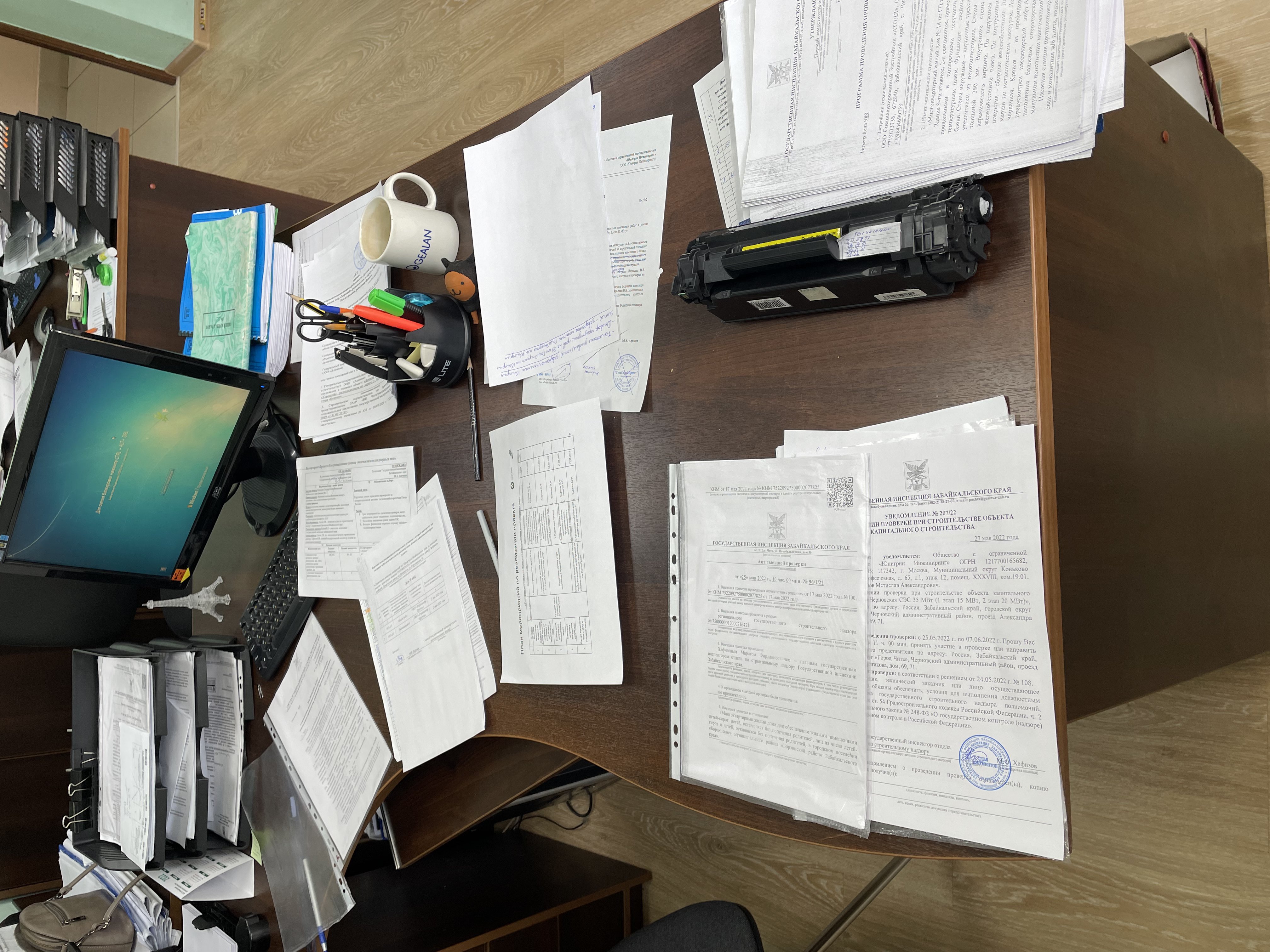 1C – Сортировка
Рабочее место специалиста (Хафизов М.Ф.)
до
после
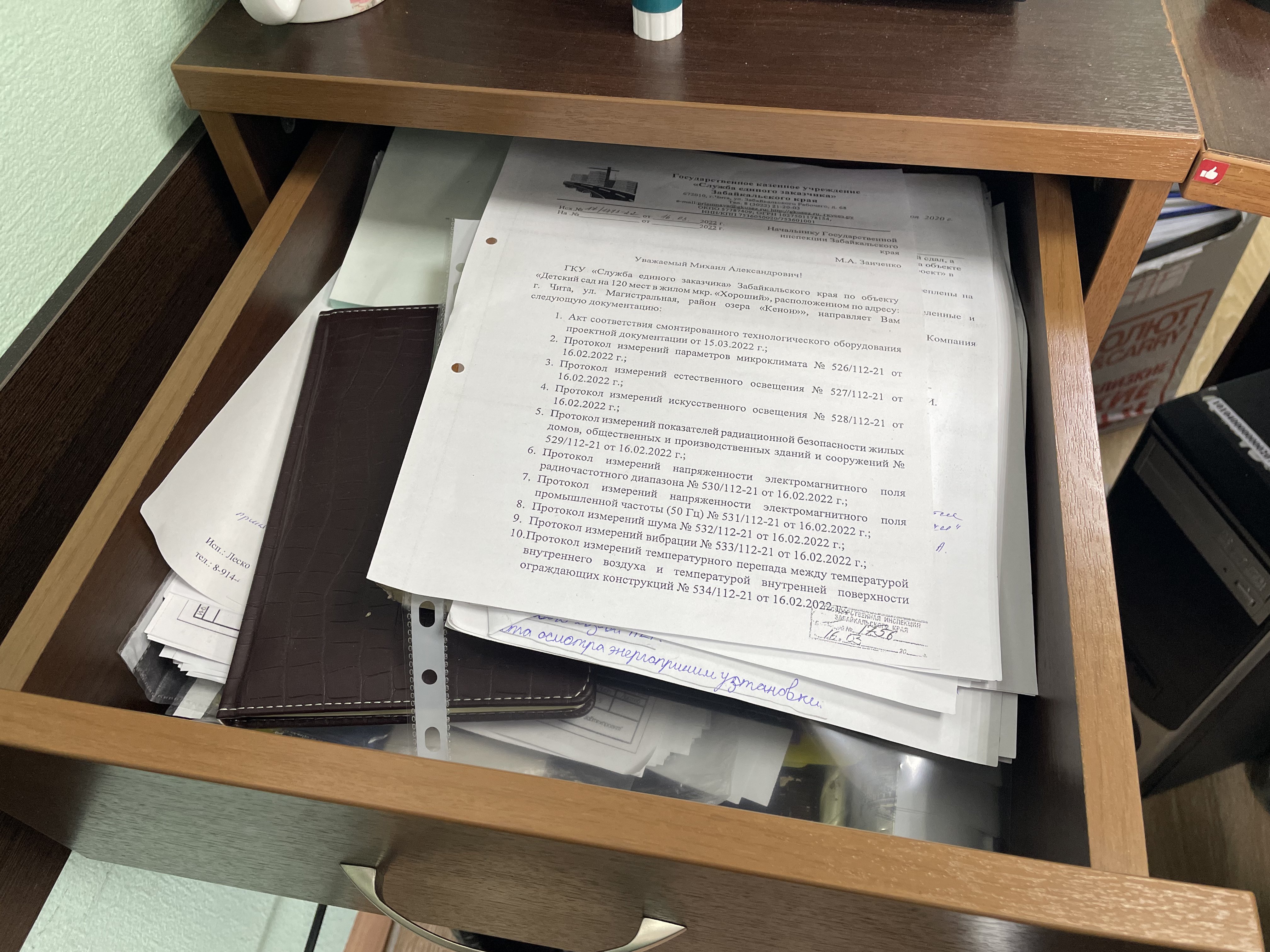 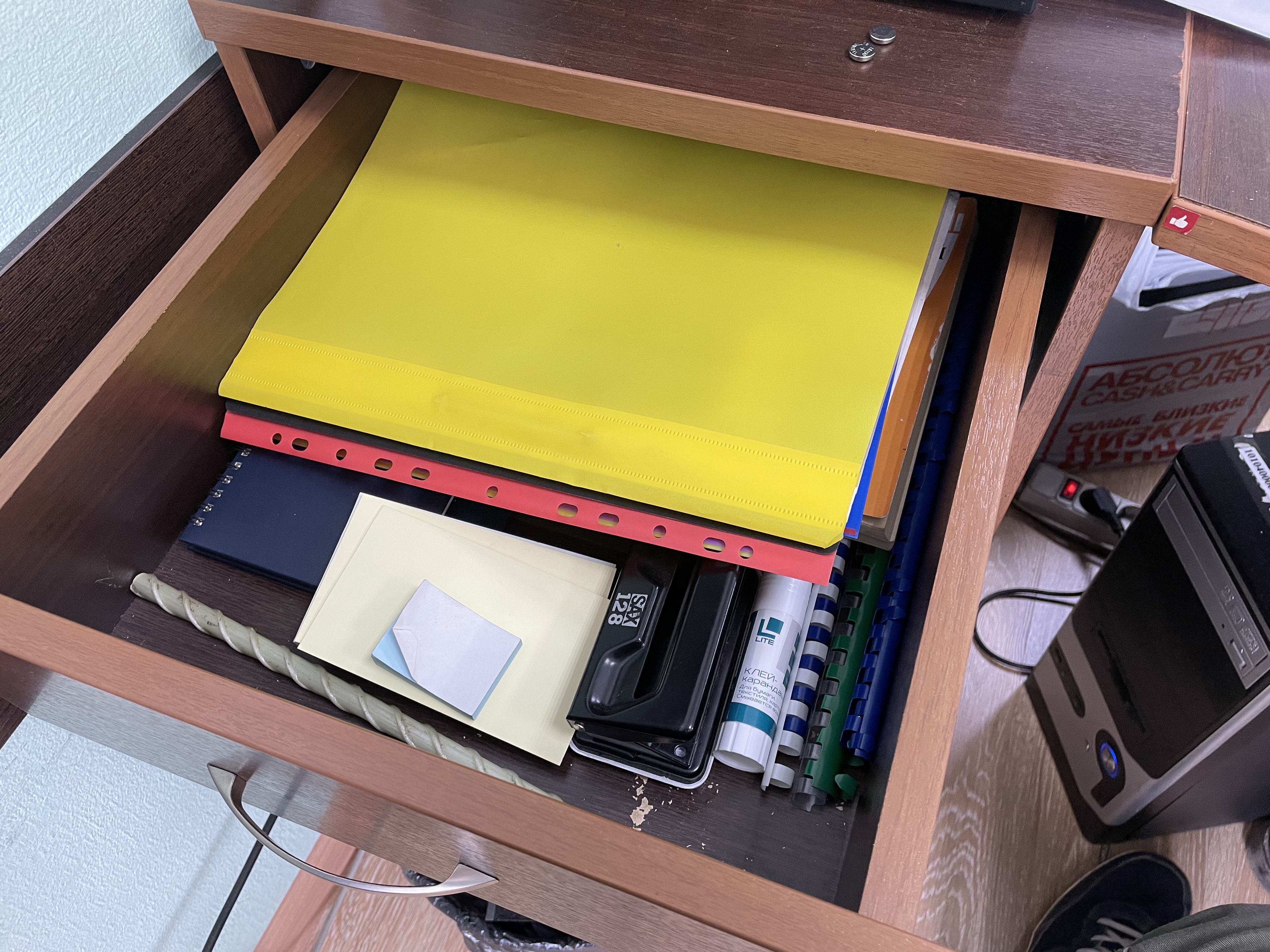 Выполнение целевых показателей:
Эффективность по проекту 97,8%
Спасибо
за внимание
Хафизов Марат Фирдависович
Главный государственный инспектор отдела по строительному надзору Государственной инспекции Забайкальского края
Тел.: +7 (302) 2 27-28-01, доб. 118
Моб. тел.: +7 (914) 807 51 49
E-mail: mar.hafizoff@yandex.ru
www.rosatom.ru
18.08.2022